Филиал МАОУ Тоболовская СОШ – Карасульская СОШ
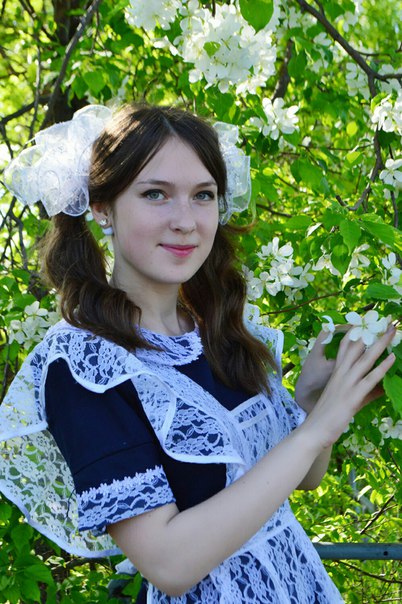 Кривопалова
Анастасия
Номинация: «Неповторимый талант»
Филиал МАОУ Тоболовская СОШ – Карасульская СОШ
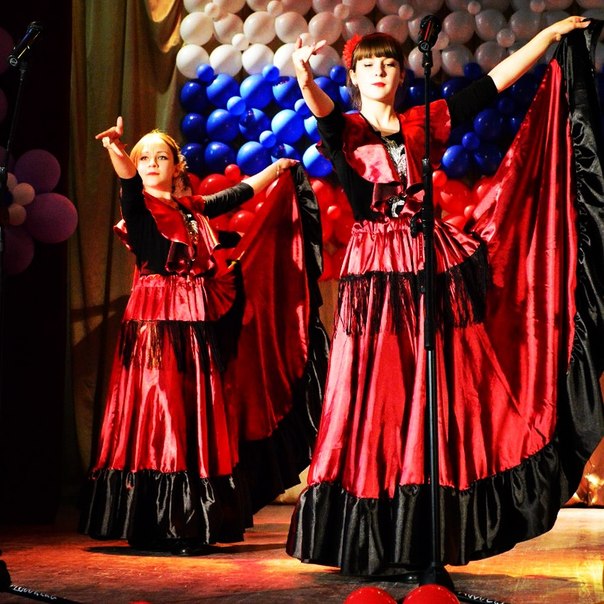 Лауреат детского творческого фестиваля "Радуга" г.Тюмень
Карасульская СОШ
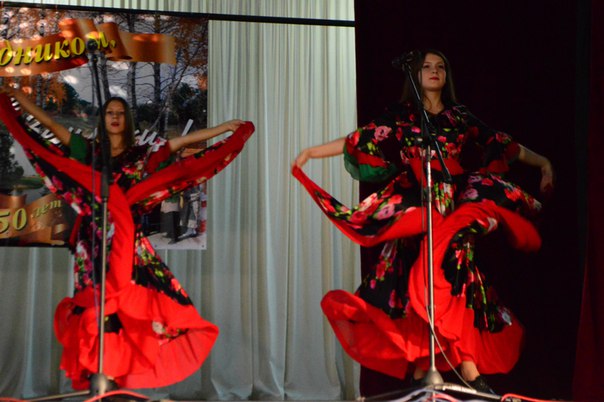 Лауреат 3 степени на международном фестивале "Я могу!" г.Екатеринбург
Карасульская СОШ
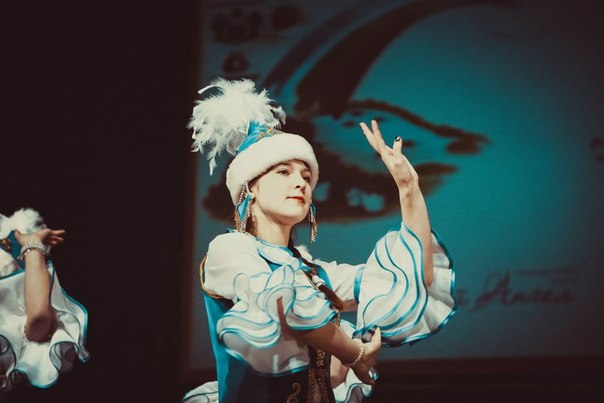 Лауреат 2 регионального фестиваль-конкурса казахского национального творчества "Туган Жер" Челябинская область
Карасульская СОШ
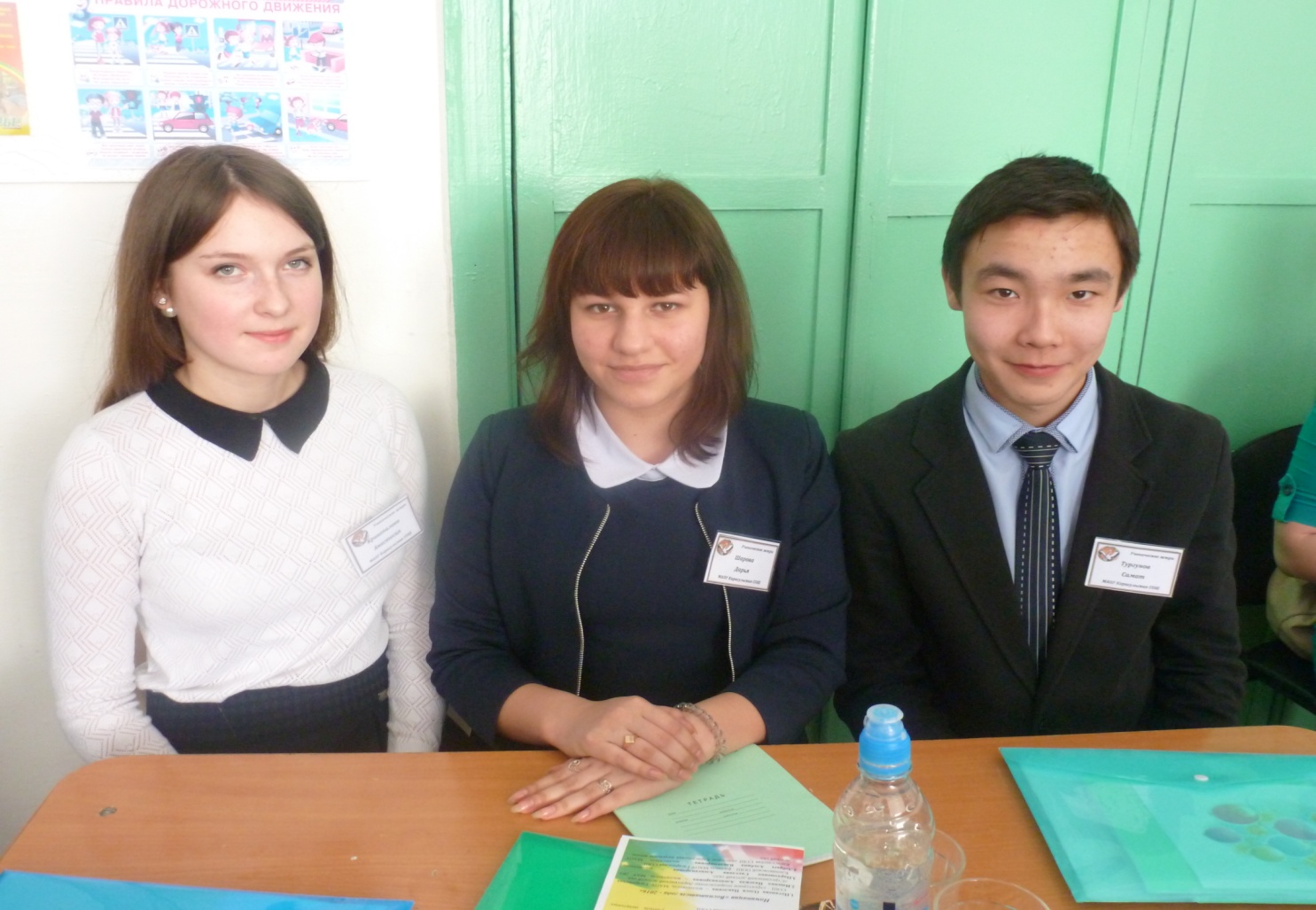 Член ученического жюри на районном конкурсе профессионального мастерства «Учитель года – 2016»